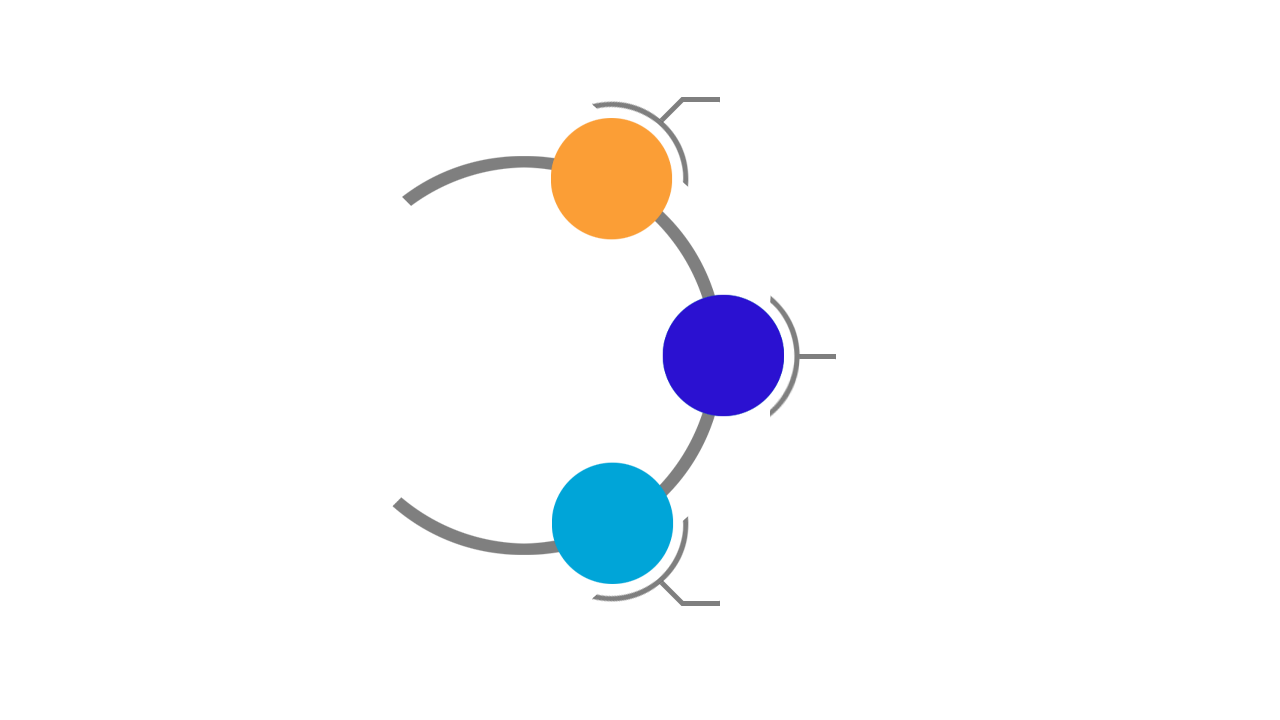 Vi gjorde det lige så let at drive virksomhed som at gå på arbejde
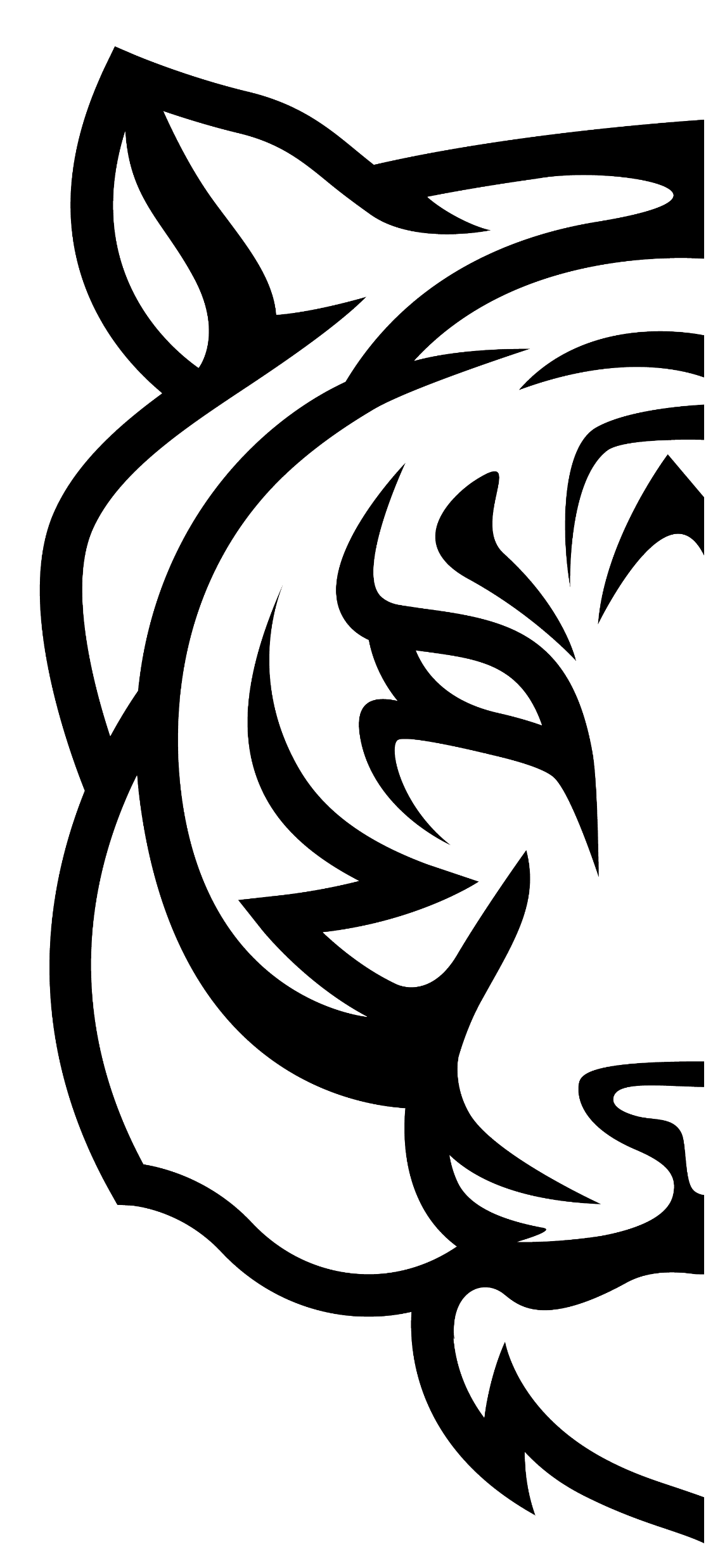 Vi sikrede diversiteten og satte innovationen fri
Økonomien
Stærk fordi vi er entrepenante
Vi sikrede alle ret til tre karrierer per arbejdsliv
Vi blev verdens bedste til at anvende ny teknologi
Vi blev mindre ensomme og mere hele mennesker
Vi sikrede den demokratiske dannelse
Mennesket
Hele fordi vi 
er dannede
Vi gav borgeren nøglen til egne data
Vi prioriterede både forebyggelse og behandling af fysisk og psykisk sundhed
Planeten
Bæredygtige fordi vi er circulære
Vi erkendte omsider, at vi er langt mere sårbare end vi brød os om
Vi erstattede udkants-Danmark med et nyt paradigme for mobilitet
Vi gjorde cirkulær økonomi til en realitet
1